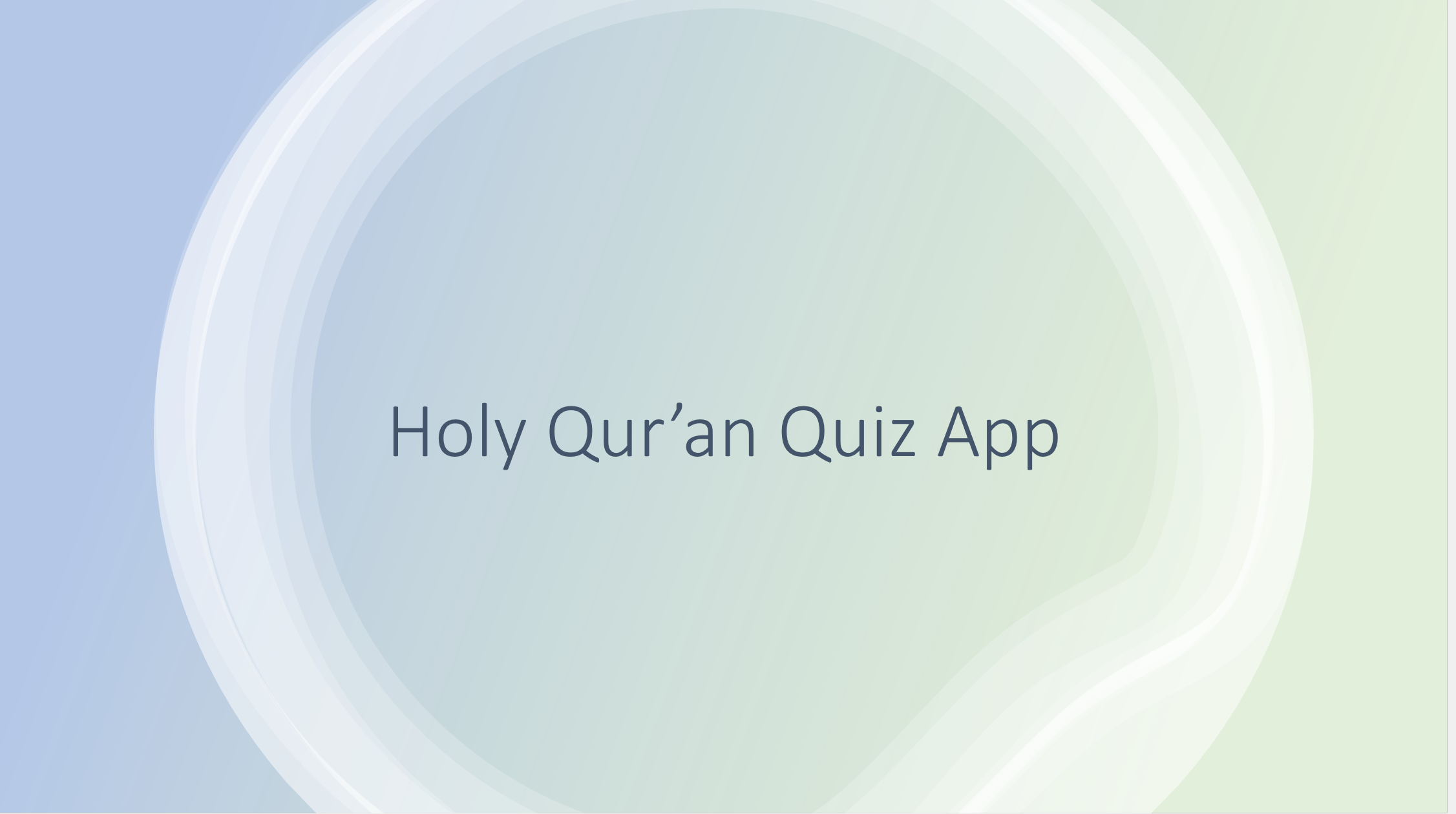 Talimulquran.Ahmadiyya.uk
Sura Al-Fatiha Quiz Page
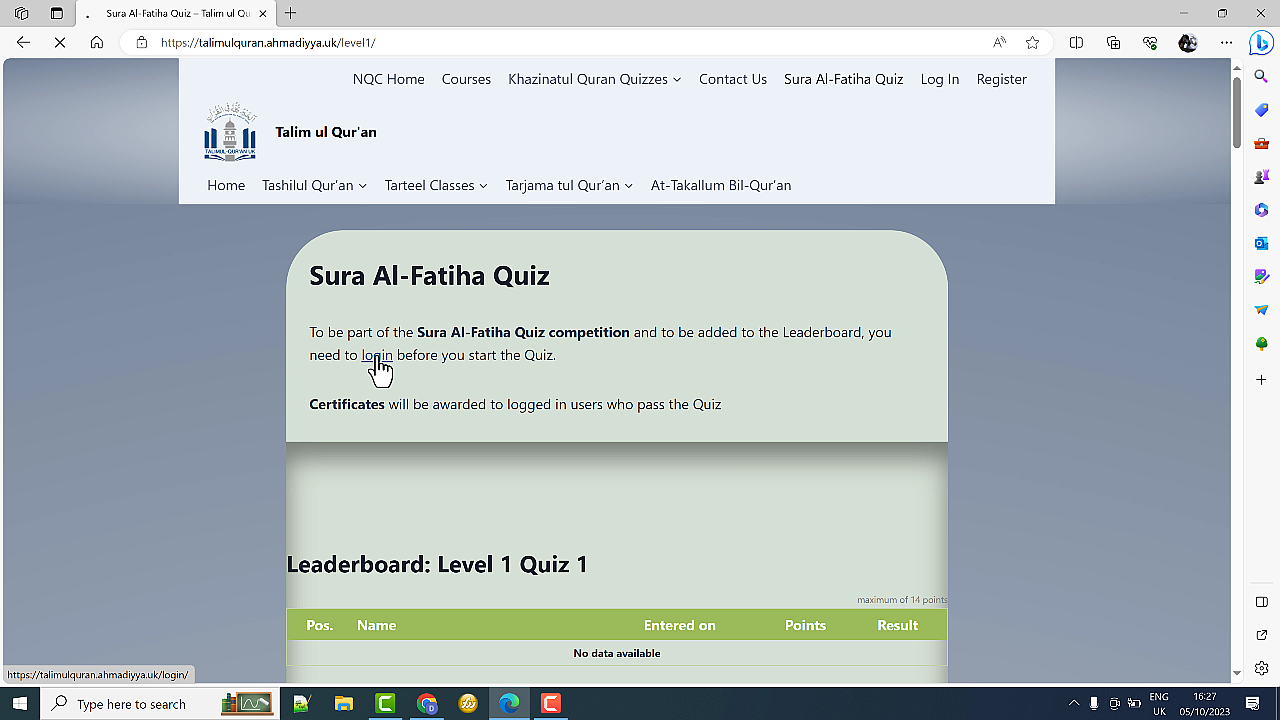 Your Score
Review of Questions
Print Certificate
The Certificate
Leaderboard